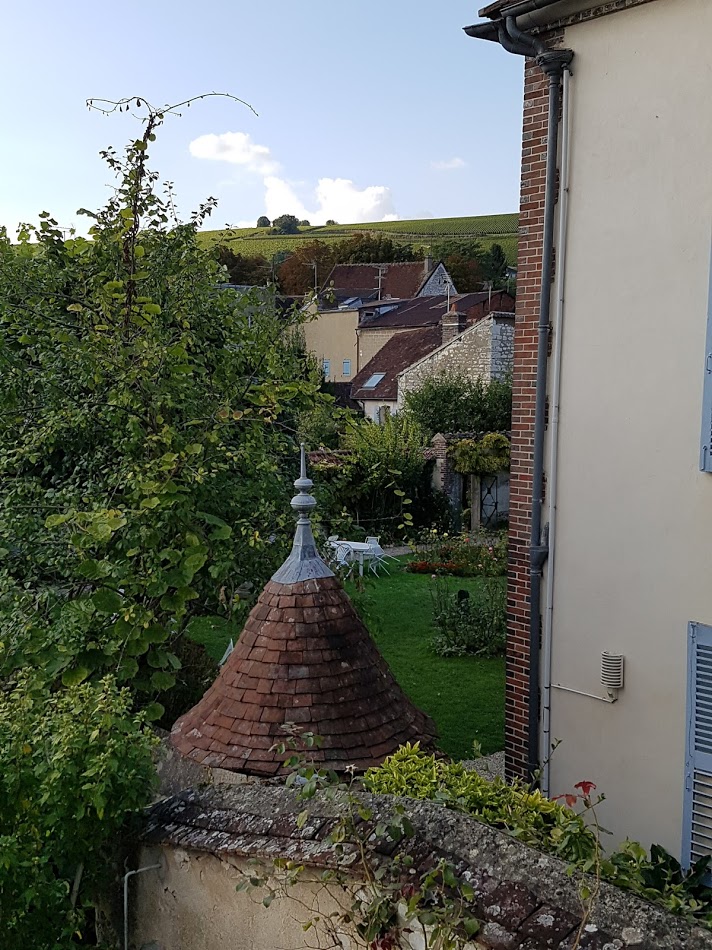 Joigny                                October 2016
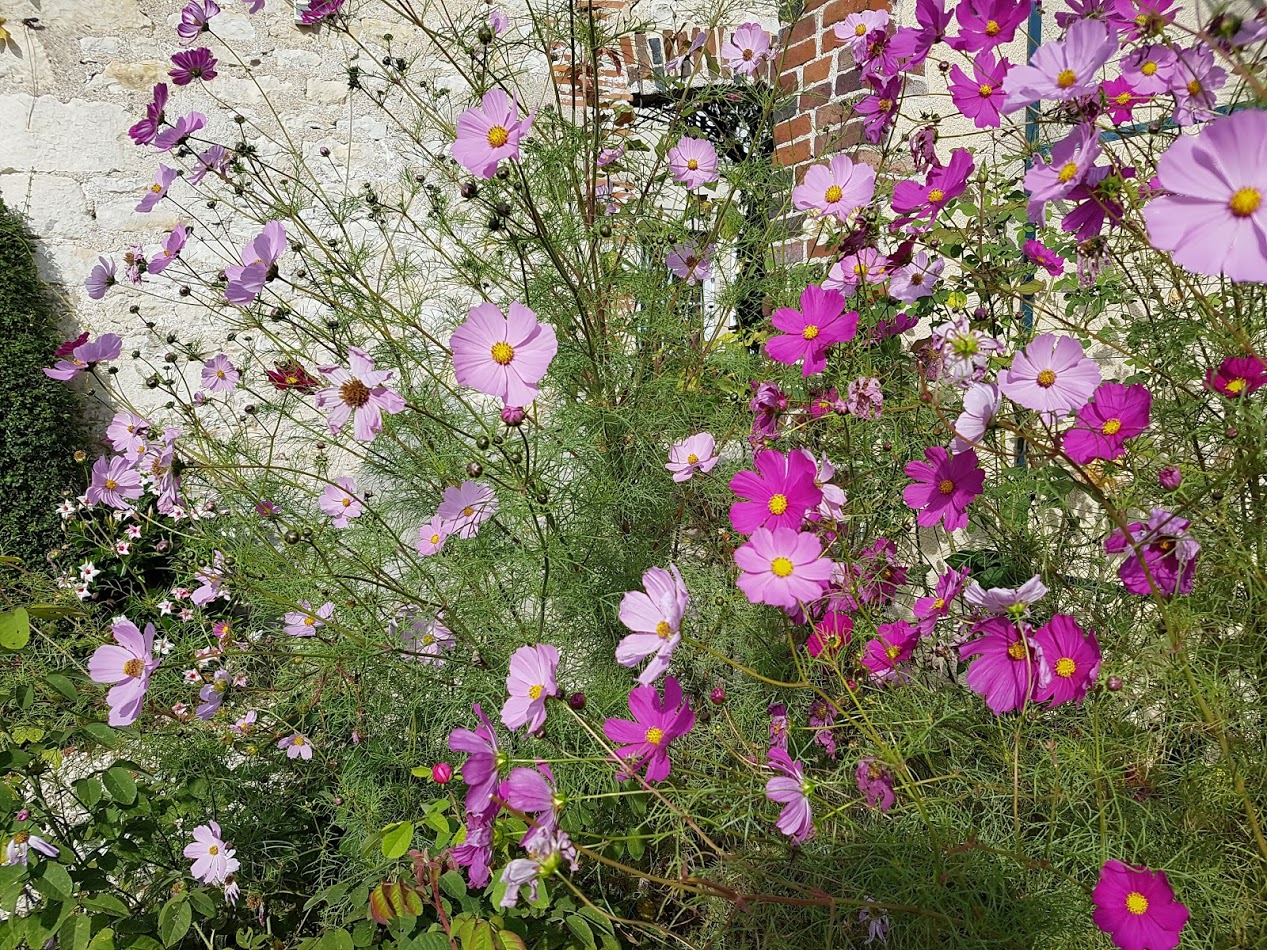 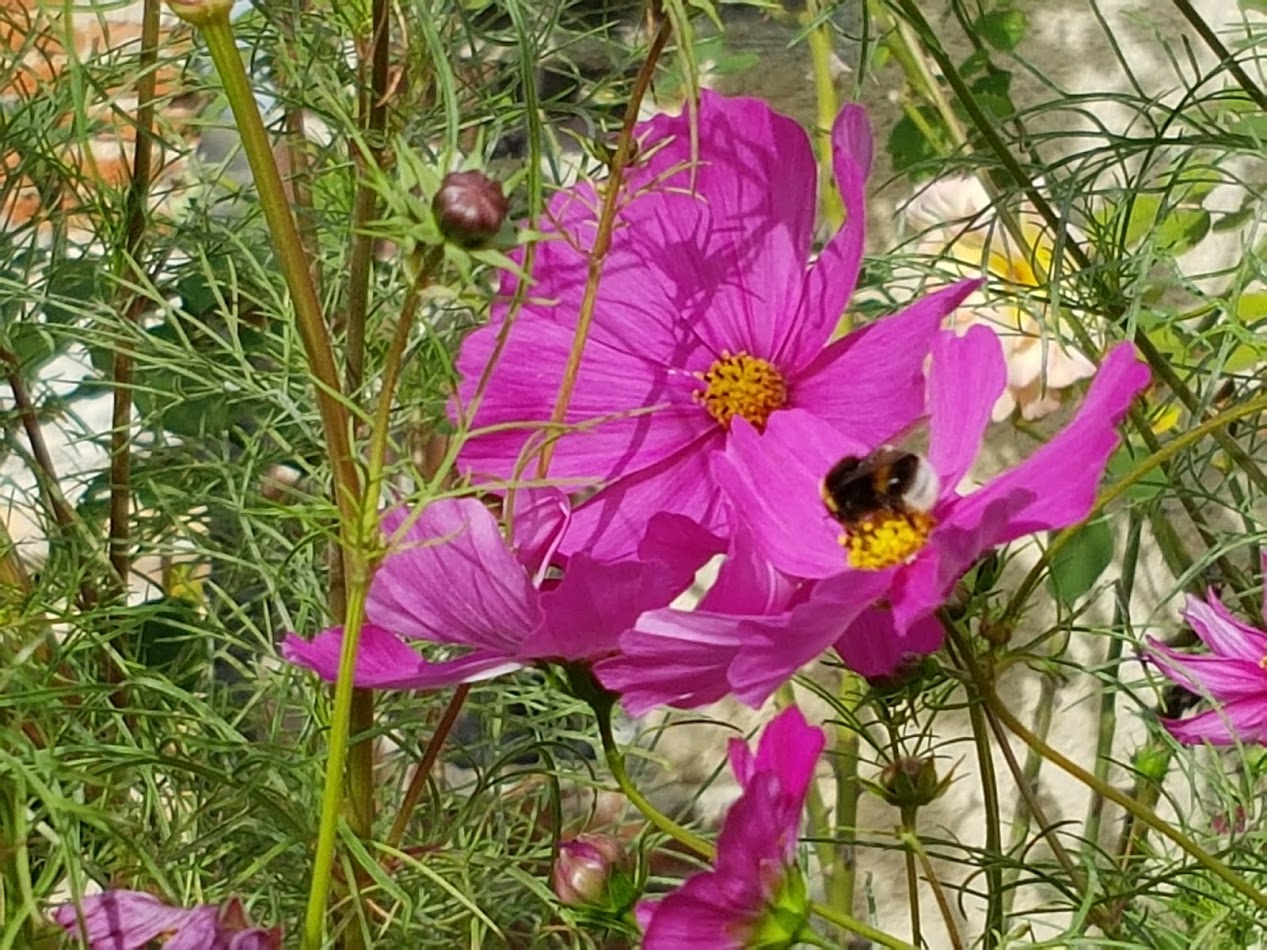 Le jardin
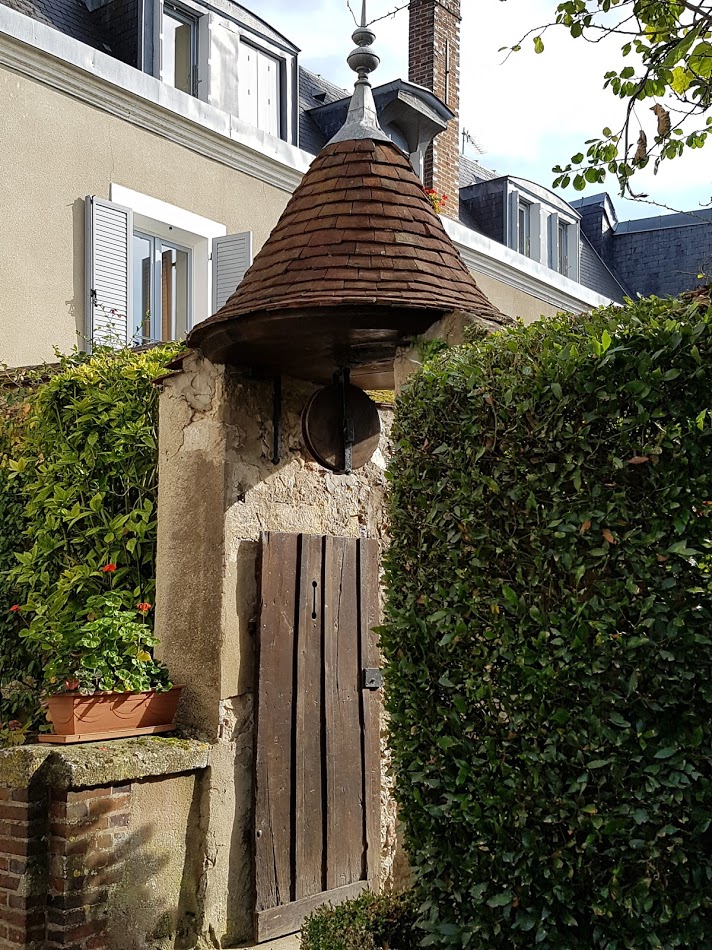 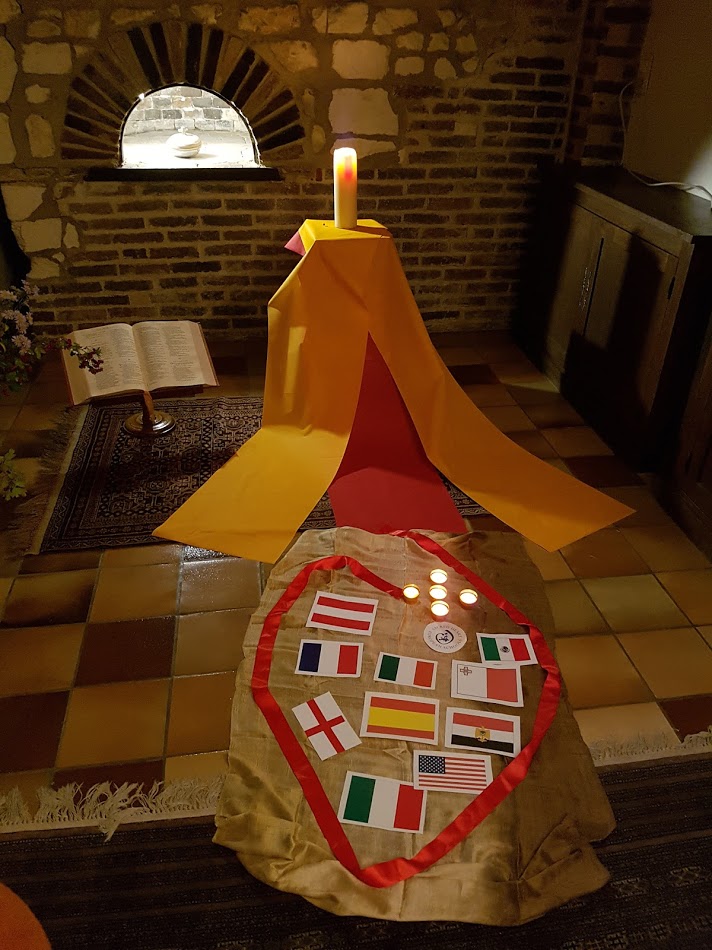 Moments of                                           prayer                        prayer
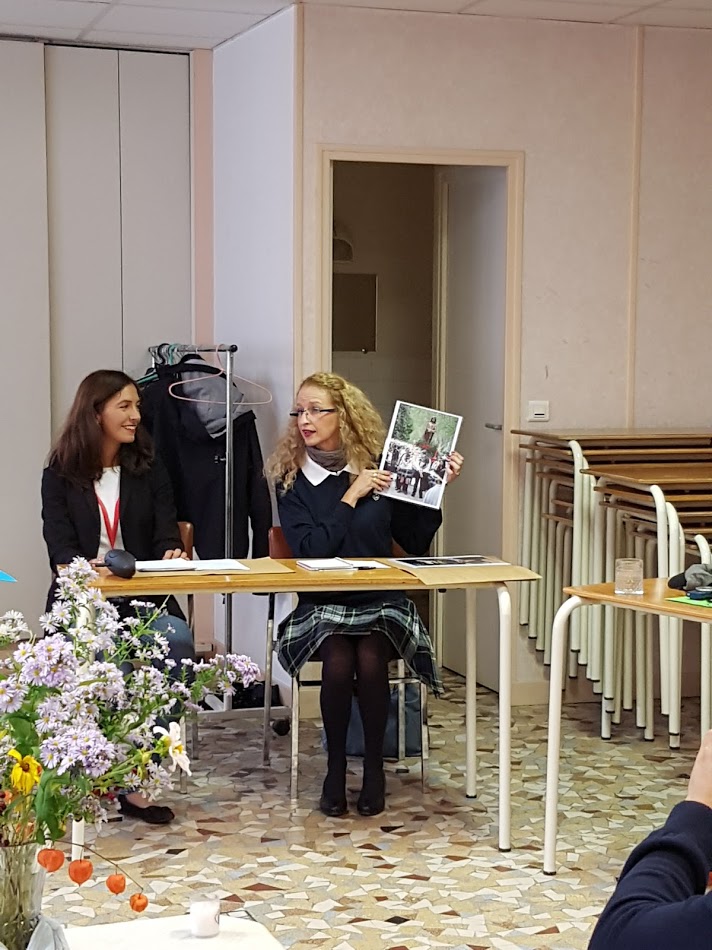 Sharing stories
In the vineyards
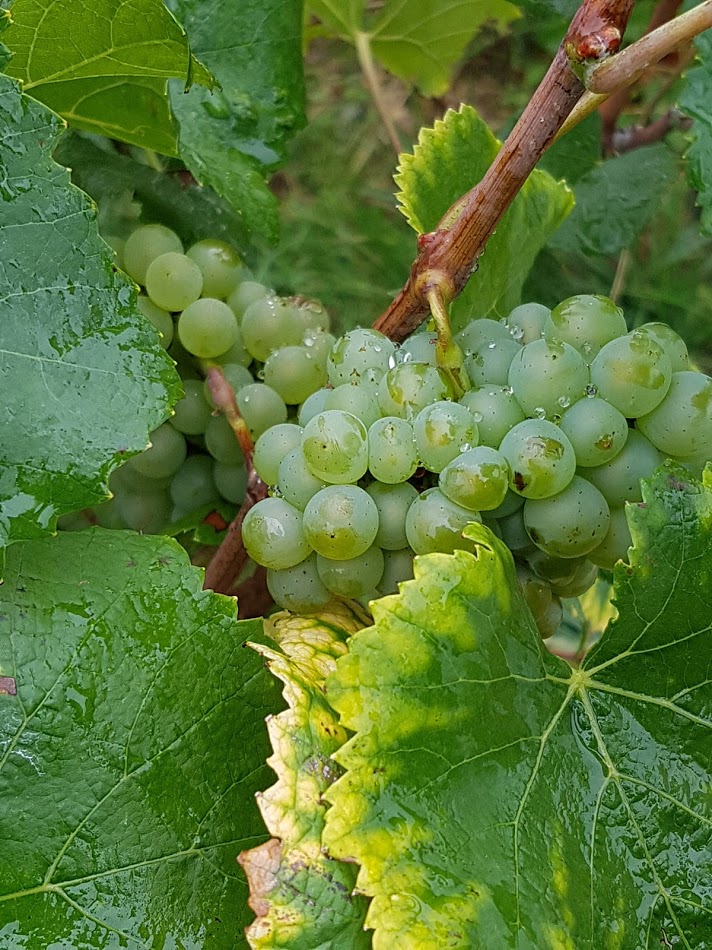 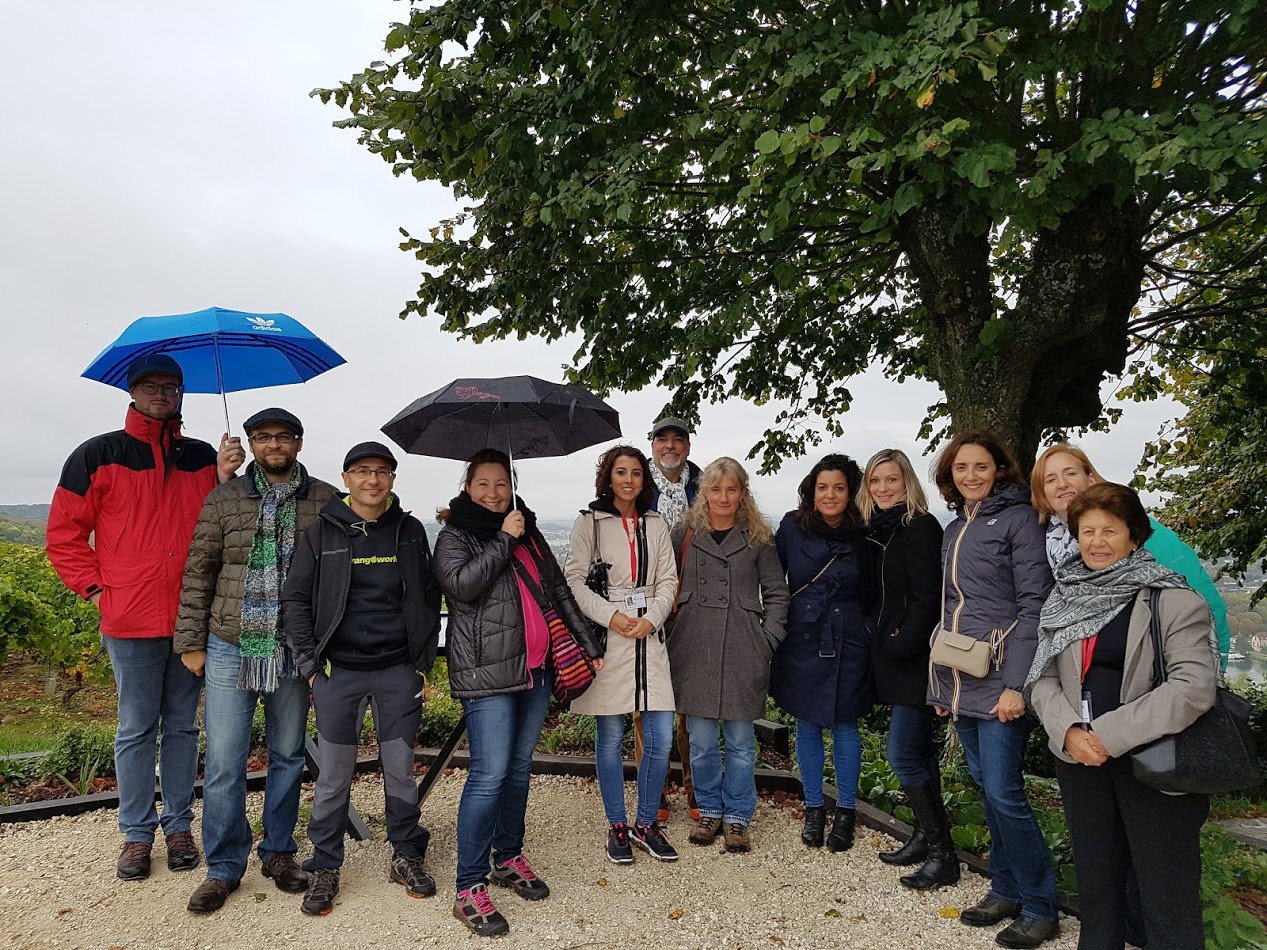 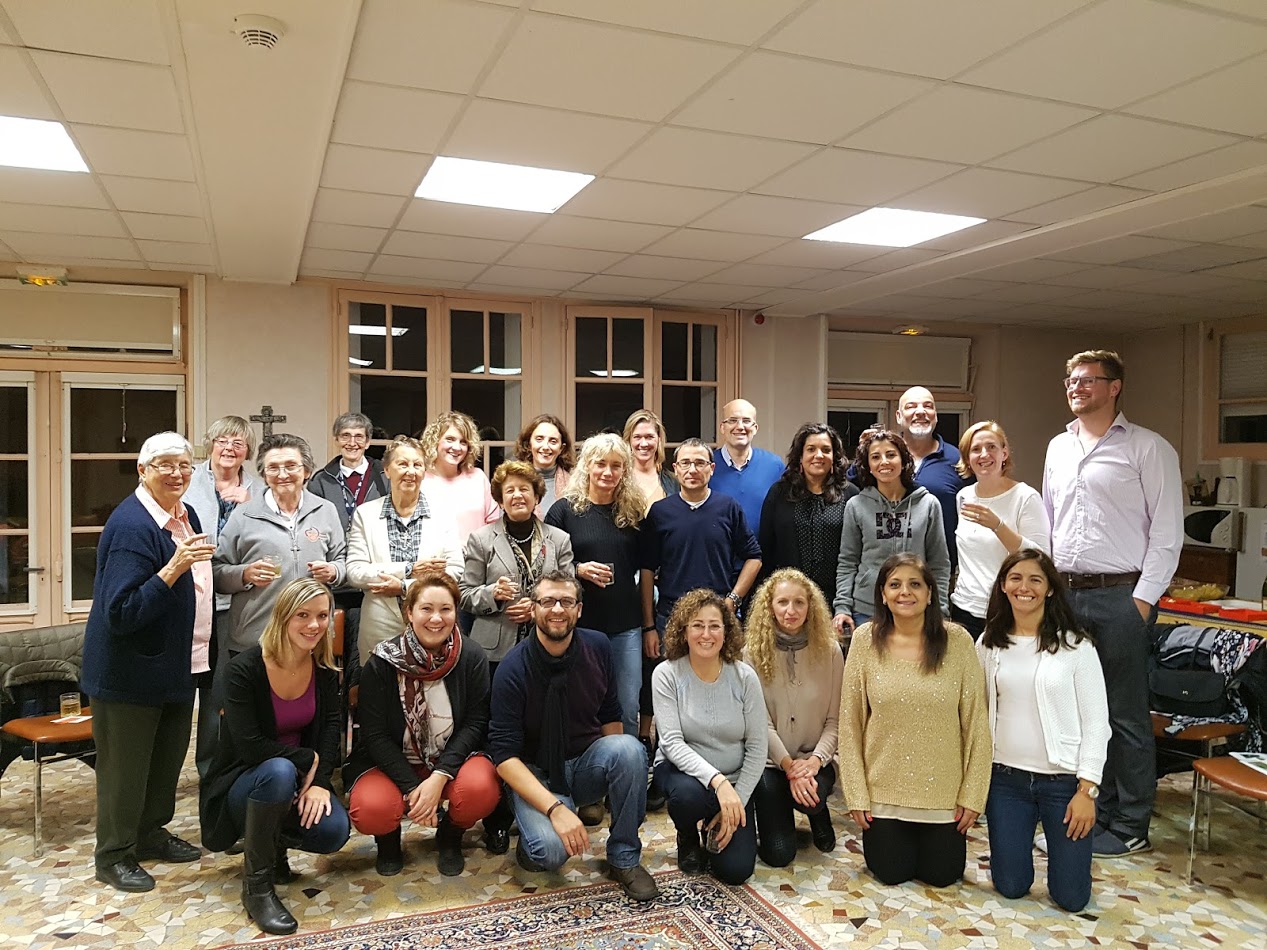 Final evening together…